MSWGUpdate to WMS11/6/2018
MSWG Meeting 10/17/18
ON Going  Activities
Nodal Handbook – ongoing 
Settlement Stability Report – Appendix A
Special Webex on October 23 on NPRR884
Concerns about availability of flags
ERCOT will bring the Settlement Matrix Calculation to MSWG prior to implementation
Varying Definitions on beforeCCGR and afterCCGR
ERCOT was able to address concerns regarding the use of the varying definitions.
MSWG Requested that when NPRR’s with Settlement equations are approved that MSWG review the Settlement Matrix prior to implementation to help identify issues .
Date
Meeting Title (optional)
Questions?
Next Meeting  11/14/2018
Webex Only
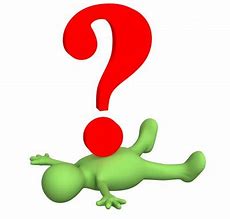 Appendix A
8.2(2)(c)(i) Track number of price changes
Notes:

The price changes above were a result of incorrect definitions of two double-circuit contingencies. These incorrect definitions led to a Data Input error and resulted in incorrect Real-Time prices as explained in Market Notice W-A072018-01.

The price changes reported on this slide display the price corrections that have been done after the Settlement Statement has posted for the Operating Day.
4
8.2(2)(c)(ii) Track number and types of disputes submitted8.2(2)(c)(iii) Compliance with timeliness of response to disputes
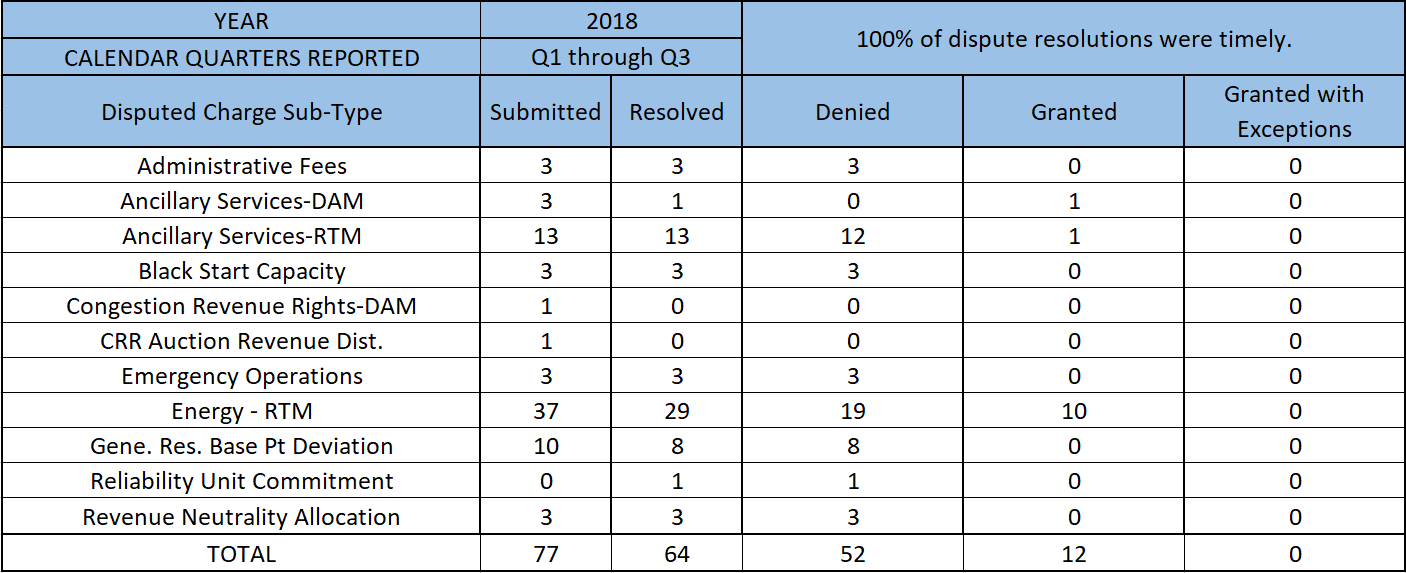 Submitted but not resolved disputes may be:
Not started
Open
Rejected
Withdrawn
5
8.2(2)(c)(iv) Other Settlement metrics
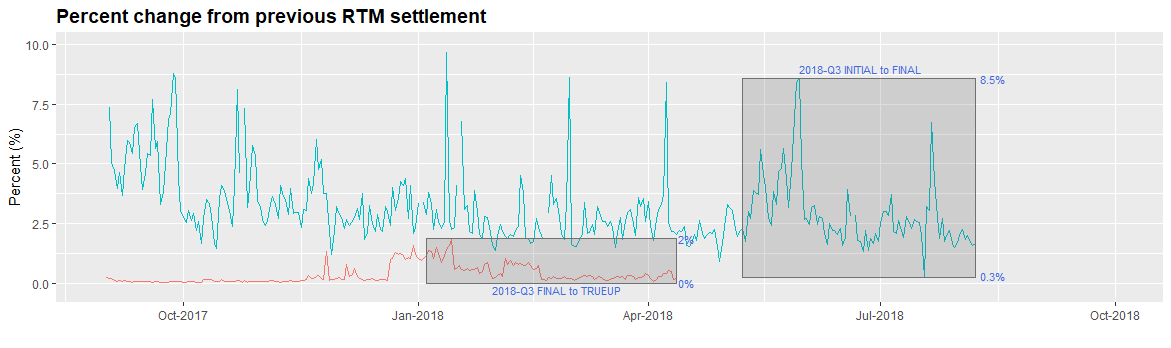 NOTE: ERS Final settlement OD data is not represented in graph.
Average percent change
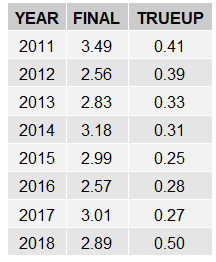 6
8.2(2)(c)(iv) Other Settlement metrics
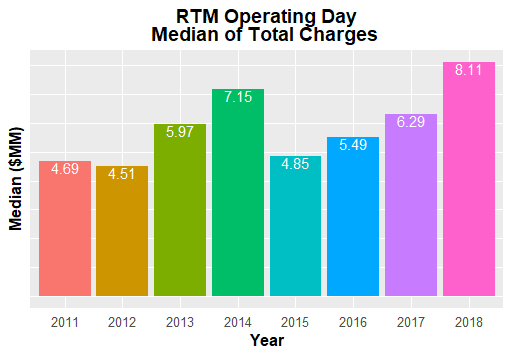 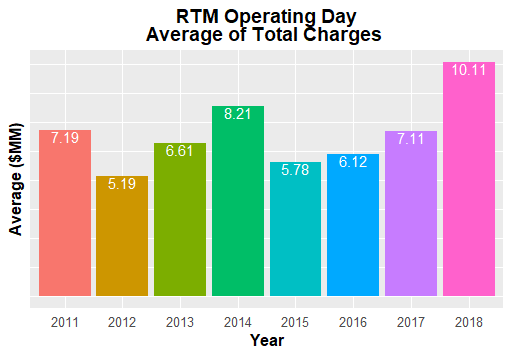 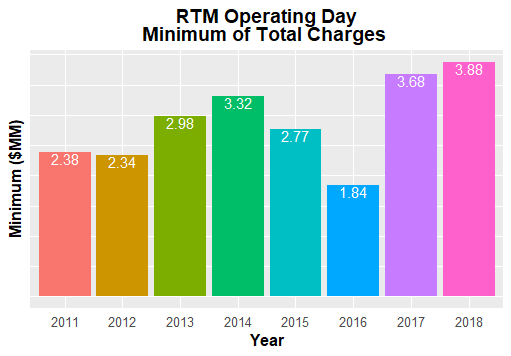 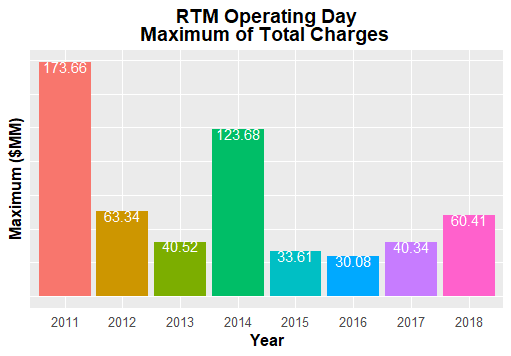 7
8.2(2)(c)(iv) Other Settlement metrics
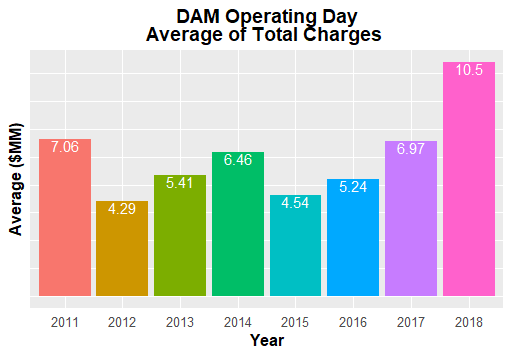 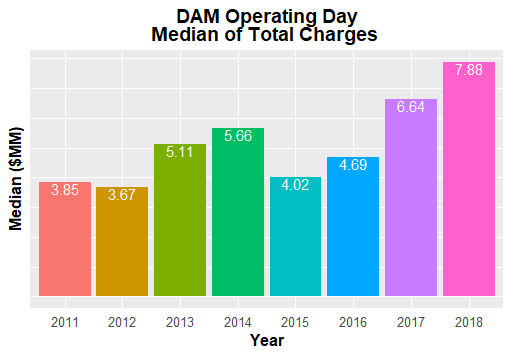 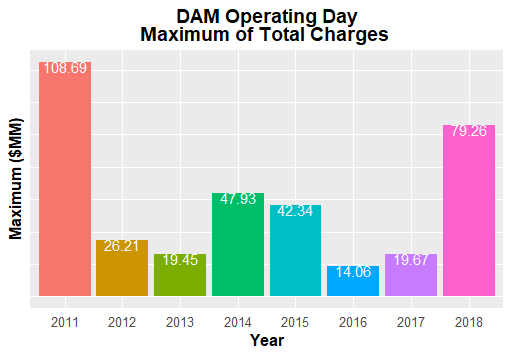 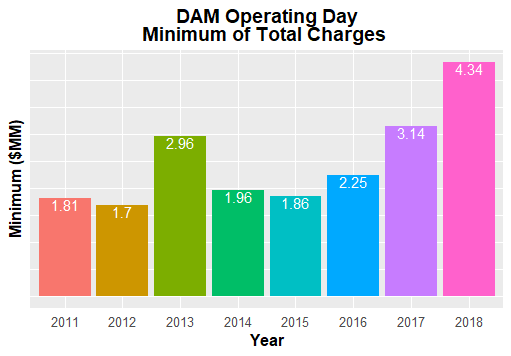 8
8.2(2)(c)(v) Availability of ESIID consumption data
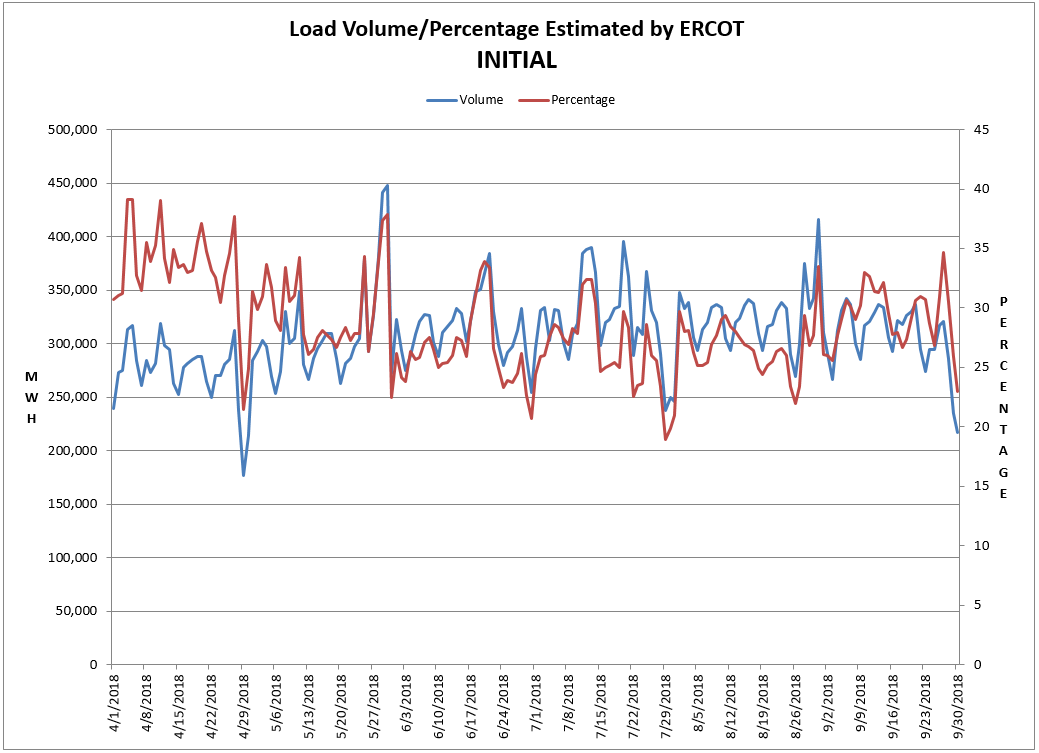 9
8.2(2)(c)(v) Availability of ESIID consumption data
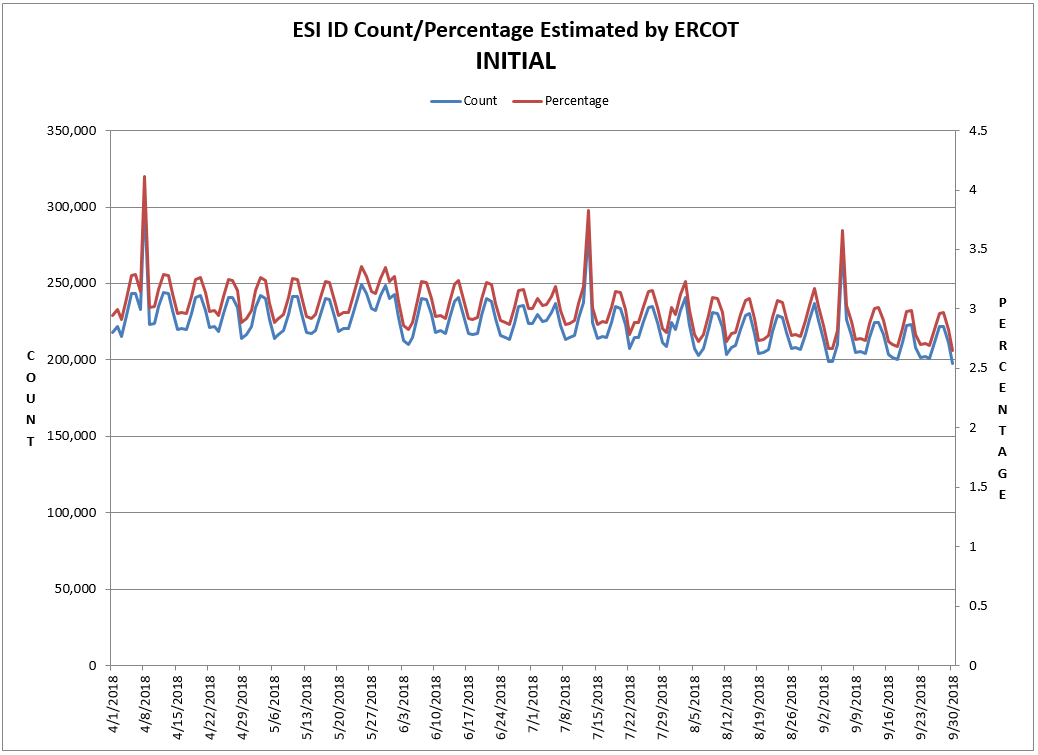 10
8.2(2)(c)(v) Availability of ESIID consumption data
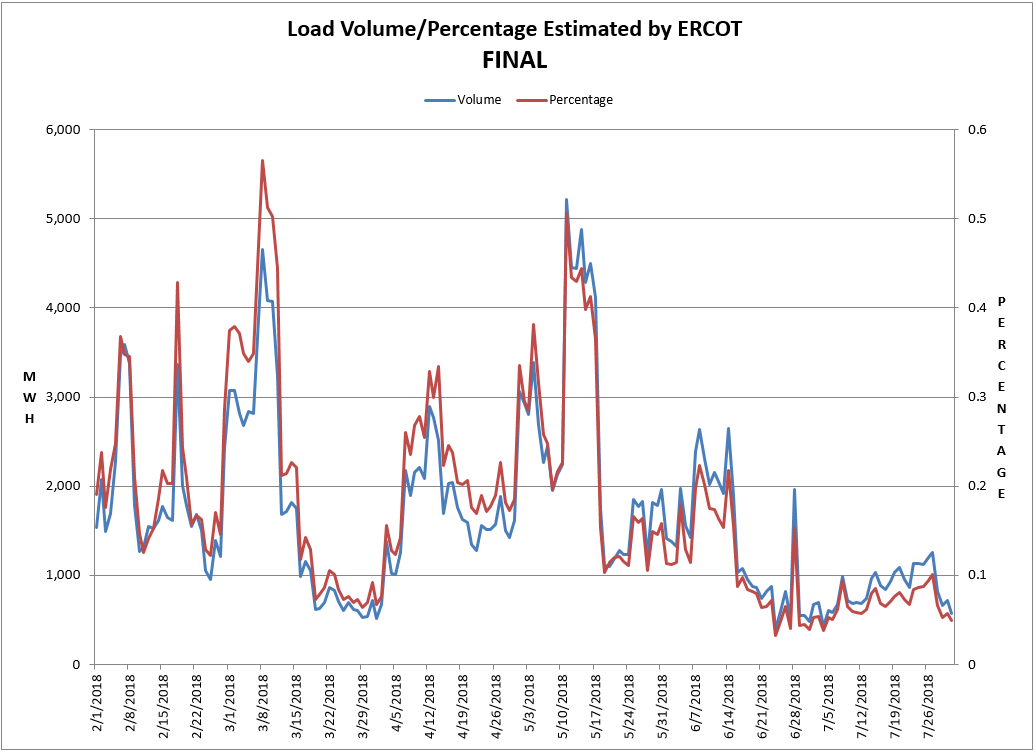 11
8.2(2)(c)(v) Availability of ESIID consumption data
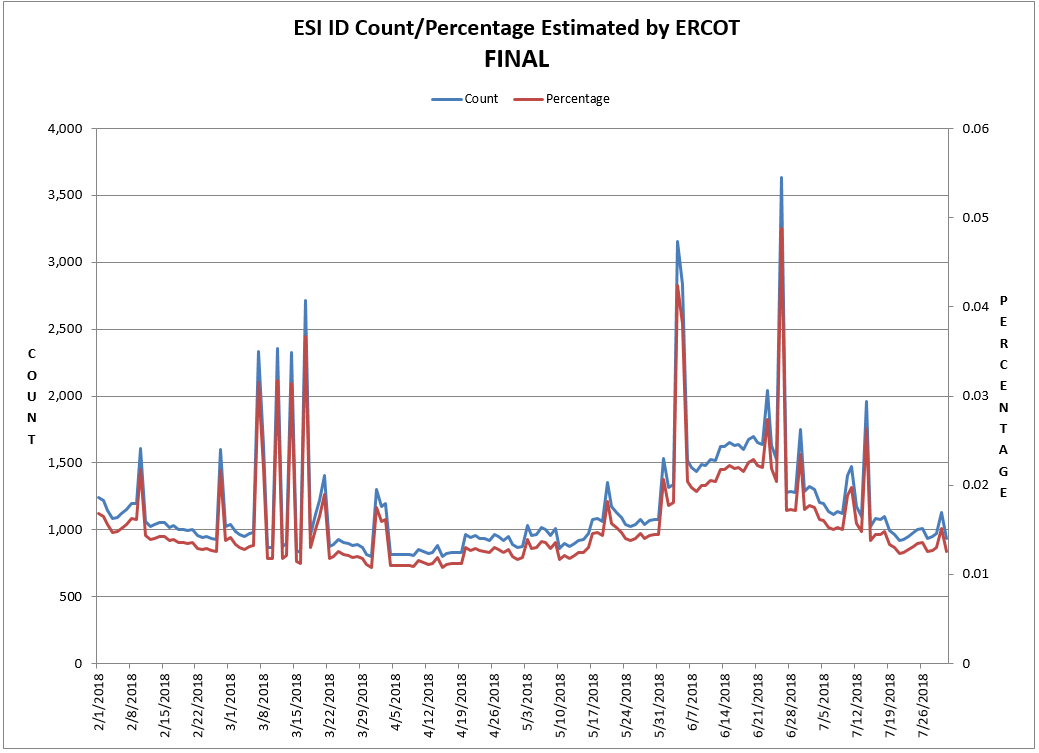 12
8.2(2)(c)(v) Availability of ESIID consumption data
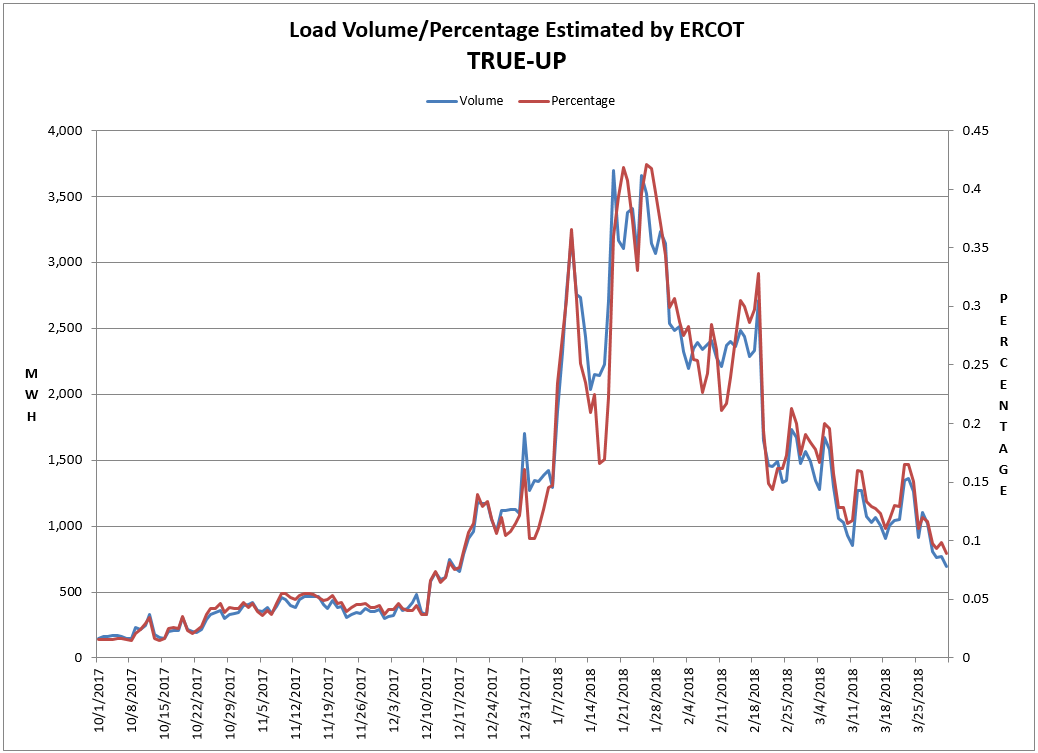 13
8.2(2)(c)(v) Availability of ESIID consumption data
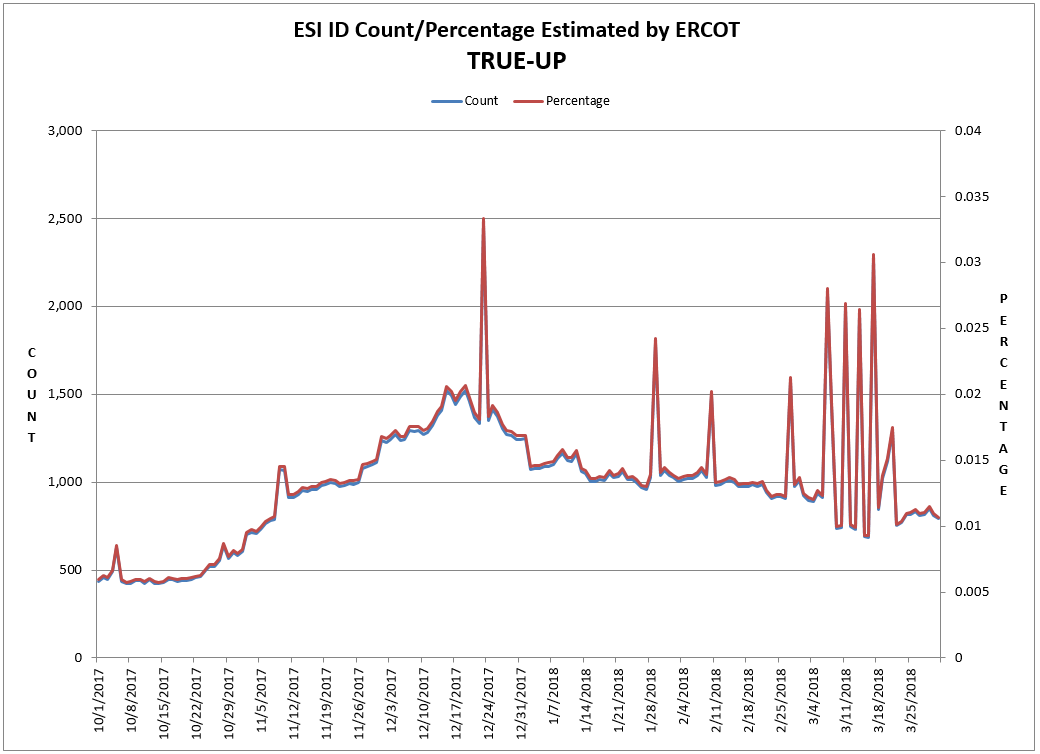 14
8.2(2)(g) Net Allocation to Load - Totals and $/MWh
NET ALLOCATION TO LOAD ($M)
Note: The Net Allocation to Load amounts provided in this presentation are for informational purposes only and cannot be relied upon for accurate measurements or forecasts of individual QSE charges and payments.
1The total ERS charges have been evenly allocated across the contract period.
2Zonal Auction Distribution by 2003 Congestion Management Zone, shown below.
3The $/MWh value as calculated per PR 8.2 (2) g
4The $/MWh value by 2003 Congestion Management Zone, as calculated per PR 8.2(2) g
8.2(2)(g) Net Allocation to Load - Totals and $/MWh
ZONAL AUCTION DISTRIBUTION PER CONGESTION MANAGEMENT ZONE ($M)
REAL-TIME ADJUSTED METERED LOAD BY CONGESTION MANAGEMENT ZONE (TWh)
ZONAL AUCTION REVENUE PER CONGESTION MANAGEMENT ZONE ($/MWh)
NET ALLOCATION TO LOAD PER CONGESTION MANAGEMENT ZONE ($/MWh)4